Chemistry: An Introduction to General, Organic, and Biological Chemistry
Thirteenth Edition
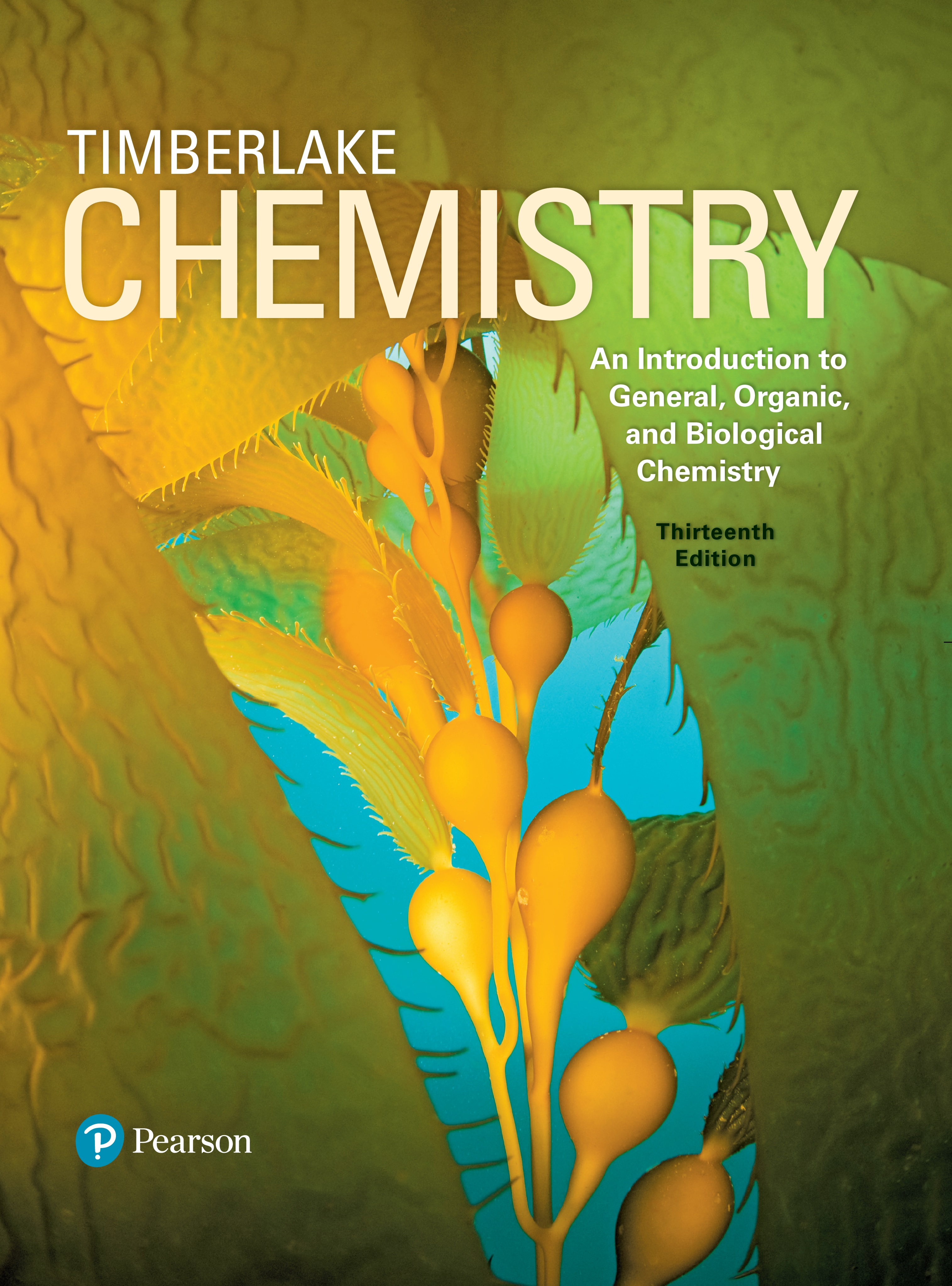 Chapter 5
Nuclear Chemistry
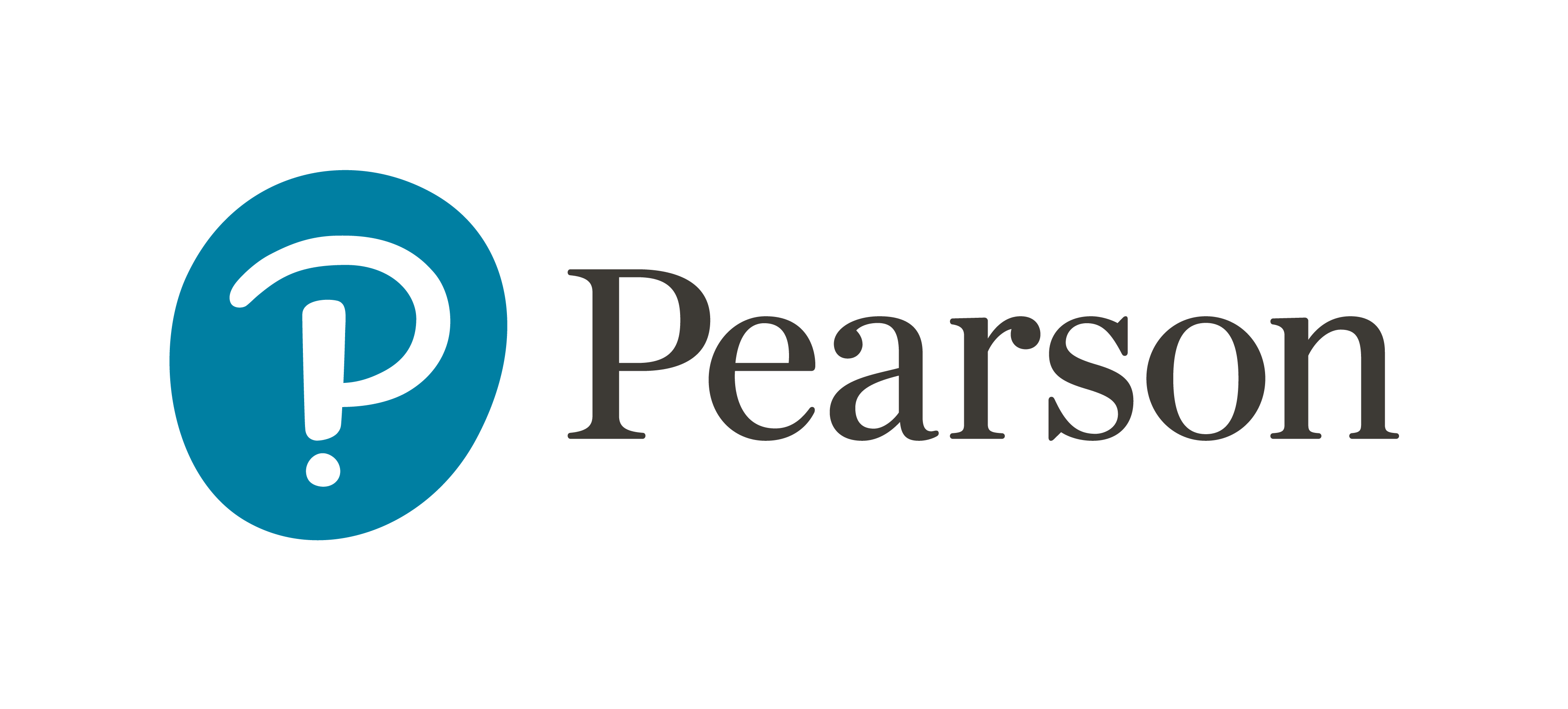 Copyright © 2018, 2015, 2012 Pearson Education, Inc. All Rights Reserved
[Speaker Notes: If this PowerPoint presentation contains mathematical equations, you may need to check that your computer has the following installed:
1) MathType Plugin
2) Math Player (free versions available)
3) NVDA Reader (free versions available)]
Nuclear Chemistry
Radiation technologists work in hospitals or imaging centers where nuclear medicine is used to diagnose and treat a variety of medical conditions.
5.1 Natural Radioactivity
Unstable nuclei spontaneously emit small particles of energy called radiation to become more stable.
Learning Goal Describe alpha, beta, positron, and gamma radiation.
Natural Radioactivity
Most naturally occurring isotopes of elements up to atomic number 19 have stable nuclei.
Elements with atomic numbers 20 and higher usually have one or more isotopes that have unstable nuclei in which the nuclear forces cannot offset the repulsions between the protons.
An unstable nucleus is radioactive, which means that it spontaneously emits small particles of energy called radiation to become more stable.
Radioisotopes
A radioisotope
has an unstable nucleus and emits radiation
can be one or more isotopes of an element
includes the mass number in its name
Carbon-14, a radioactive isotope of carbon that is used for archeological dating, has a mass number of 14 and an atomic number of 6.
[Speaker Notes: To the left of the symbol are the superscript 14 and the subscript 6. Each part is labeled as follows.
● C, symbol of element. 
● 14, mass number, or number of protons and neutrons.
● 6, atomic number, or number of protons.]
Stable and Radioactive Isotopes
Table 5.1 Stable and Radioactive Isotopes of Some Elements
Types of Radiation Emitted
Radioisotopes emit radiation such as
particles, identical to a helium nucleus
alpha
beta
particles, high-energy electrons
positrons
pure energy called gamma
rays
Alpha Particles
particle
An alpha
is identical to a helium nucleus
has 2 protons and 2 neutrons
has a mass number of 4
has a charge of 2+
has a low energy compared to other radiation particles
Beta Particles
A beta
particle
is a high-energy electron
has a mass number of 0 and a charge of
forms in an unstable nucleus when a neutron changes into a proton and an electron
Positrons
A positron
has a mass number of 0 and a charge of 1+
forms in an unstable nucleus when a proton changes into a neutron and a positron
Gamma Rays
A gamma ray
is high-energy radiation
has a mass number of 0 and a charge of 0
is a form of energy emitted from an unstable nucleus to give a more stable, lower-energy nucleus
Some Forms of Radiation
Table 5.2 Some forms of Radiation
Learning Check 1
Give the mass number and charge of each type of radiation.
A. alpha particle
B. positron
C. beta particle
D. neutron
E. gamma ray
Solution 1
Give the mass number and charge of each type of radiation.
Mass Number
Charge
2+
A. alpha particle
4
B. positron
0
1+
C. beta particle
0
1
D. neutron
0
E. gamma ray
0
0
Biological Effects of Radiation
Ionizing radiation strikes molecules in its path.
It damages the cells most sensitive to radiation: rapidly dividing cells in bone marrow, skin, and reproductive organs, and cancer cells.
Cancer cells are highly sensitive to radiation; large doses of radiation are used to destroy them.
The normal tissue around cancer cells divides at a slower rate and suffers less damage from radiation.
Radiation may cause malignant tumors, leukemia, anemia, and genetic mutations.
Radiation Protection (1 of 3)
Radiation protection requires
paper and clothing for alpha particles
a lab coat or gloves for beta particles
a lead shield or thick concrete wall for gamma rays
limiting the amount of time spent near a radioactive source
increasing the distance from the source
Radiation Protection (2 of 3)
In a nuclear pharmacy, a person working with radioisotopes wears protective clothing and gloves and uses a lead glass shield on a syringe.
Different types of radiation penetrate the body to different depths.
Radiation Protection (3 of 3)
Table 5.3 Properties of Radiation and Shielding Required
Learning Check 2
Indicate the type of radiation (alpha, beta, and/or gamma) protection for each type of shielding.
A. heavy clothing
B. paper
C. lead
D. lab coat
E. thick concrete
Solution 2
Indicate the type of radiation (alpha, beta, and/or gamma) protection for each type of shielding.
A. heavy clothing
alpha, beta
B. paper
alpha
C. lead
alpha, beta, gamma
alpha, beta
D. lab coat
alpha, beta, gamma
E. thick concrete
5.2 Nuclear Reactions
Nuclear equations use atomic symbols to show the changes in nuclear reactions.
Learning Goal Write a balanced nuclear equation for radioactive decay, showing mass numbers and atomic numbers.
Radioactive Decay
A process called radioactive decay
an unstable nucleus spontaneously breaks down by emitting radiation
is described by writing a nuclear equation
Nuclear Equations
In a balanced nuclear equation
the sum of the mass numbers on each side of the equation must be the same
the sum of the atomic numbers on each side of the equation must be the same
Alpha Decay Super 4, sub 2, H e
When a radioactive nucleus emits an alpha particle, a new nucleus forms with a mass number that is decreased by 4 and an atomic number that is decreased by 2.
Writing an Equation for Alpha Decay (1 of 4)
Example: Write the balanced nuclear equation for the alpha decay of americium-241, used in smoke detectors.
Writing an Equation for Alpha Decay (2 of 4)
Example: Write the balanced nuclear equation for the alpha decay of americium-241.
Step 1 Write the incomplete nuclear equation.
Writing an Equation for Alpha Decay (3 of 4)
Example: Write the balanced nuclear equation for the alpha decay of americium-241.
Step 2 Determine the missing mass number.
Step 3 Determine the missing atomic number.
Writing an Equation for Alpha Decay (4 of 4)
Example: Write the balanced nuclear equation for the alpha decay of americium-241.
Step 4 Determine the symbol of the new nucleus. On the periodic table, the element that has atomic number 93 is neptunium, N p. The atomic symbol for this
isotope of N p is written
Step 5 Complete the nuclear equation.
[Speaker Notes: superscript 237, sub 93, N p, and P u, and superscript 241, sub 95, A m. An arrow points from superscript 241, sub 95 A m to superscript 237, sub 93, N p. Another arrow points from superscript 241, sub 95, A m to superscript 4, sub 2, H e.]
Beta Decay Superscript 0, sub minus 1, e
A beta particle is an electron emitted from the nucleus when a neutron in the nucleus breaks down to form a proton and a beta particle, increasing the atomic number by 1.
[Speaker Notes: At the same time, a new nucleus forms as stable nitrogen-14. As a reaction, superscript 14, sub 6, C yields superscript 14, sub 7, N plus superscript 0, sub minus 1, e. The radioactive carbon has 8 neutrons and 6 protons. The new nucleus nitrogen has 7 neutrons and 7 protons. The beta particle has 0 neutrons, 0 protons, and a 1 minus charge.]
Writing an Equation for Beta Decay (1 of 4)
Example: Write the balanced nuclear equation for the beta decay of yttrium-90, used in cancer treatment and as a colloidal injection into large joints to relieve the pain caused by arthritis.
Writing an Equation for Beta Decay (2 of 4)
Example: Write the balanced nuclear equation for the beta decay of yttrium-90.
Step 1 Write the incomplete nuclear equation.
Writing an Equation for Beta Decay (3 of 4)
Example: Write the balanced nuclear equation for the beta decay of yttrium-90.
Step 2 Determine the missing mass number.
Step 3 Determine the missing atomic number.
Writing an Equation for Beta Decay (4 of 4)
Example: Write the balanced nuclear equation for the beta decay of yttrium-90.
Step 4 Determine the symbol of the new nucleus. On the periodic table, the element that has atomic number 40 is zirconium (Z r). The atomic symbol for this isotope
of Z r is written
Step 5 Complete the nuclear equation.
[Speaker Notes: One arrow points from the first element to the beta particle, superscript 0, sub minus 1, e. Another arrow points from the first element to the second.]
5.3 Radiation Measurement
A radiation counter is used to check radiation levels at the Fukushima Daiichi nuclear power plant.
Learning Goal Describe the detection and measurement of radiation.
Geiger Counter
A Geiger counter is a common instrument that
detects beta and gamma radiation
uses ions produced by radiation to create an electrical current
Units for Measuring Radiation
Units for measuring radiation activity include the following:
curie (C i)—the number of disintegrations that occurs in 1 second
disintegration s/s
for 1 gram of radium, equal to
becquerel (B q)—the S I unit of radiation activity, which is 1 disintegration/s
r a d (radiation absorbed dose)—measures the amount of radiation absorbed by a gram of material such as body tissues
r e m (radiation equivalent in humans)—measures biological effects of different kinds of radiation
Measuring Radiation Damage (1 of 2)
The r e m (radiation equivalent in humans) measures
alpha particles, which do not penetrate the skin; however, if they enter the body, extensive damage may occur in tissues
high-energy radiation, which causes more damage than alpha particles and includes beta particles, high-energy protons, and neutrons that travel into tissue
gamma rays, which are damaging because they travel a long way through body tissue
Measuring Radiation Damage (2 of 2)
To determine the equivalent dose or r e m dose,
the absorbed dose (r a d) is multiplied by a factor that adjusts for biological damage caused by a particular form of radiation.
For beta and gamma radiation, the factor is 1.
For high-energy protons and neutrons, the factor is about 10.
For alpha particles, the factor is 20.
Dosimeters Measure Radiation Exposure
People who work in radiation laboratories wear dosimeters attached to their clothing.
Dosimeters detect the amount of radiation exposure from the following:
X-rays
gamma rays
beta particles
Units of Radiation Measurement
Often the measurement for an equivalent dose will be in millirems (mrem).
1 rem = 1000 millirems
The S I unit is the sievert (S v).
1 Sievert = 100 rem
Table 5.4 Units of Radiation Measurement
Radiation Exposure
The average person in the United States is exposed to 3.6 milliSievert of radiation annually. Exposure to radiation occurs every day from naturally occurring radioisotopes in
buildings where we live and work
food and water
the air we breathe
Sources of naturally occurring isotopes include the following:
potassium-40 in potassium-containing foods
cosmic radiation from the Sun
Medical sources of radiation include X-rays and mammograms.
Average Annual Radiation Exposure in the United States (1 of 2)
Table 5.5 Average Annual Radiation Received by a Person in the United States
Average Annual Radiation Exposure in the United States (2 of 2)
Table 5.5 [continued]
*Varies widely
Radiation Sickness
Exposure to radiation
of less than 0.25 Sievert usually cannot be detected
whole body exposure of 1 Sievert produces a temporary decrease in the number of white cells
of greater than 1 Sievert may induce radiation sickness, causing nausea, vomiting, fatigue, and reduced white-cell counts
Exposure to radiation of 5 Sievert is expected to cause death in 50% of the people receiving that dose.
Lethal Doses of Radiation
The larger the dose of radiation received at one time, the greater the effect on the body.
Exposure to radiation of 5 Sievert is expected to cause death in 50% of the people receiving the dose.
This amount of radiation to the whole body is called the lethal dose for one-half the
Table 5.6 Lethal Doses of Radiation for Some Life Forms
population, or
for different life forms
The
Chemistry Link to HealthRadiation and Food (1 of 2)
Foodborne illnesses caused by pathogenic bacteria such as Salmonella, Listeria, and Escherichia coli have become major health concerns in the United States.
The U.S. Food and Drug Administration (F D A) has approved the use of 0.3 to 1 kiloGram y of radiation produced by cobalt-60 or cesium-137 for the treatment of foods.
Cobalt pellets are placed in stainless steel tubes, arranged in racks. When food passes through a series of racks, gamma rays pass through the food and kill the bacteria.
Chemistry Link to HealthRadiation and Food (2 of 2)
Currently, tomatoes, blueberries, strawberries, and mushrooms are being irradiated to allow them to be harvested when completely ripe and extend their shelf life.
(a) The F D A requires this symbol to appear on irradiated retail foods.
(b) After two weeks, the irradiated strawberries on the right show no spoilage. Mold is growing on the nonirradiated ones on the left.
Learning Check 1
Match each property (1 to 3) with its unit of measurement (A to D).
1. activity
A. milliradian
B. millirem
2. absorbed dose
3. biological damage
C. becquerel
D. Sievert
Solution 1
Match each property (1 to 3) with its unit of measurement (A to D).
1. activity
C. becquerel
A. milliradian
2. absorbed dose
3. biological damage
B. millirem, D. Sievert
Learning Check 1
Write the balanced nuclear equation for the beta decay of cobalt-60.
Solution 1 (1 of 3)
Write the balanced nuclear equation for the beta decay of cobalt-60.
Step 1 Write the incomplete nuclear equation.
Solution 1 (2 of 3)
Write the balanced nuclear equation for the beta decay of cobalt-60.
Step 2 Determine the missing mass number.
Step 3 Determine the missing atomic number.
Solution 1 (3 of 3)
Write the balanced nuclear equation for the beta decay of cobalt-60.
Step 4 Determine the symbol of the new nucleus. On the periodic table, the element that has atomic number 28 is nickel (N i). The atomic symbol for this isotope
of N i is written
Step 5 Complete the nuclear equation.
Positron Emission Superscript 0, sub plus 1, e
In positron emission,
a proton is converted to a neutron and a positron
the mass number of the new nucleus is the same, but the atomic number decreases by 1
Gamma Emission Superscript 0, Sub 0, Gamma.
In gamma emission,
energy is emitted from an unstable nucleus, indicated by the symbol m following the mass number
the mass number and the atomic number of the new nucleus are the same
Summary of Radiation Types
When the nuclei of alpha, beta, positron, and gamma emitters emit radiation, new, more stable nuclei are produced.
[Speaker Notes: Radiation source Radiation New nucleus
Alpha emitter Super 4 sub 2 H e  New element. Mass number, minus 4. Atomic number minus 2.
Beta emitter Super 0 sub negative 1 e New element. Mass number, same. Atomic number plus 1.
Positron emitter Super 0 sub + 1 e New element. Mass number, same. Atomic number minus 1.
Gamma emitter Super 0 sub 0 gamma Stable nucleus of same element. Mass number, same. Atomic number same.]
Producing Radioactive Isotopes
Today, many radioisotopes are produced in small amounts by bombarding stable, nonradioactive isotopes with high-speed particles such as alpha particles, protons, neutrons, and small nuclei.
When nonradioactive B-10 is bombarded by an alpha particle, the products are radioactive N-13 and a neutron.
Learning Check 2
Write the balanced nuclear equation for the bombardment of nickel-58 by a proton, which produces a radioactive isotope and an alpha particle.
Solution 2 (1 of 3)
Write the balanced nuclear equation for the bombardment of nickel-58 by a proton, which produces a radioactive isotope and an alpha particle.
Step 1 Write the incomplete nuclear equation.
Solution 2 (2 of 3)
Write the balanced nuclear equation for the bombardment of nickel-58 by a proton, which produces a radioactive isotope and an alpha particle.
Step 2 Determine the missing mass number.
Step 3 Determine the missing atomic number.
Solution 2 (3 of 3)
Write the balanced nuclear equation for the bombardment of nickel-58 by a proton, which produces a radioactive isotope and an alpha particle.
Step 4 Determine the symbol of the new nucleus. On the periodic table, the element that has atomic number 27 is cobalt, C o. The atomic symbol for this isotope
of C o is written
Step 5 Complete the nuclear equation.
[Speaker Notes: An arrow points to superscript 58, sub 28, N i from superscript 1, sub 1, H. Another arrow points from the second element to the first element. Another arrow points from superscript 58, sub 28, N i to superscript 4, sub 2, H e.]
5.4 Half-Life of a Radioisotope
The age of the Dead Sea Scrolls was determined using carbon-14.
Learning Goal Given the half-life of a radioisotope, calculate the amount of radioisotope remaining after one or more half-lives.
Half-Life of a Radioisotope
The half-life of a radioisotope is the time for the radiation level (activity) to decrease (decay) to one-half of its original value.
[Speaker Notes: • After 1 half-life, 20 milligrams of super 131 sub 53 I yields 10 milligrams super 131 sub 53 I and 10 milligrams of super 131 sub 54 X e.
• After 2 half-lives, it yields 5.0 milligrams of super 131 sub 53 I and 15 milligrams of super 131 sub 54 X e.
• After 3 half-lives, it yields 2.5 milligrams of super 131 sub 53 I and 17.5 milligrams of super 131 sub 54 X e.]
Decay Curve
A decay curve is a diagram illustrating the decay of a radioactive isotope.
The decay curve for iodine-131 shows that one-half of the radioactive sample decays and one-half remains radioactive after each half-life of 8 days.
[Speaker Notes: A curve falls through 6 points plotted at the top of each bar and labeled with the number of half-lives each represents. By days, the amount of I-131 is as follows. 
• 0 days, 20 milligrams. 
• 8 days, 1 half-life, 10 milligrams. 
• 16 days, 2 half-lives, 5 milligrams. 
• 24 days, 3 half-lives, 2.5 milligrams. 
• 32 days, 4 half-lives 1.25 milligrams. 
• 40 days, 5 half-lives, 0.62 milligrams. 
All values estimated.]
Half-Lives of Radioisotopes (1 of 2)
Table 5.7 Half-Lives of Some Radioisotopes
Half-Lives of Radioisotopes (2 of 2)
Table 5.7 [continued]
Using Half-Lives of a Radioisotope
Example: The radioisotope strontium-90 has a half-life of 38.1 year. If a sample contains 36 milligrams of S r-90, how many milligrams will remain after 114.3 year?
Solution 1 (1 of 4)
Example: The radioisotope strontium-90 has a half-life of 38.1 year. If a sample contains 36 milligrams of S r-90, how many milligrams will remain after 114.3 year?
Step 1 State the given and needed quantities.
Solution 1 (2 of 4)
Example: The radioisotope strontium-90 has a half-life of 38.1 year. If a sample contains 36 milligrams of S r-90, how many milligrams will remain after 114.3 year?
Step 2 Write a plan to calculate the unknown quantity.
Solution 1 (3 of 4)
Example: The radioisotope strontium-90 has a half-life of 38.1 year. If a sample contains 36 milligrams of S r-90, how many milligrams will remain after 114.3 year?
Step 3 Write the half-life equality and conversion factors.
Solution 1 (4 of 4)
Example: The radioisotope strontium-90 has a half-life of 38.1 year. If a sample contains 36 milligrams of S r-90, how many milligrams will remain after 114.3 year?
Step 4 Set up the problem to calculate the needed quantity.
Learning Check
Iodine-123, used in the treatment of thyroid, brain, and prostate cancer, has a half-life of 13.2 hours. How much of a 64-milligrams sample of I-123 is left after 26.4 hours?
A. 32 milligrams
B. 16 milligrams
C. 8.0 milligrams
D. 4.0 milligrams
Solution 2 (1 of 4)
Iodine-123, used in the treatment of thyroid, brain, and prostate cancer, has a half-life of 13.2 hours. How much of a 64-milligrams sample of I-123 is left after 26.4 hours?
Step 1 State the given and needed quantities.
Solution 2 (2 of 4)
Iodine-123, used in the treatment of thyroid, brain, and prostate cancer, has a half-life of 13.2 hours. How much of a 64-milligrams sample of I-123 is left after 26.4 hours?
Step 2 Write a plan to calculate the unknown quantity.
Solution 2 (3 of 4)
Iodine-123, used in the treatment of thyroid, brain, and prostate cancer, has a half-life of 13.2 hours. How much of a 64-milligrams sample of I-123 is left after 26.4 hours?
Step 3 Write the half-life equality and conversion factors.
Solution 2 (4 of 4)
Iodine-123, used in the treatment of thyroid, brain, and prostate cancer, has a half-life of 13.2 hours. How much of a 64-milligrams sample of I-123 is left after 26.4 hours?
Step 4 Set up the problem to calculate the needed quantity.
16 m g of  I-123 remain
The answer is B.
Chemistry Link to the Environment Dating Ancient Objects (1 of 3)
Radiological dating is a technique used by geologists, archaeologists, and historians to determine the age of ancient objects.
The age of ancient objects is determined by measuring the amount of carbon-14 present.
The age of a bone sample from a skeleton can be determined by carbon dating.
Chemistry Link to the Environment Dating Ancient Objects (2 of 3)
Carbon-14 is produced in the upper atmosphere by the bombardment of nitrogen-14 by high-energy neutrons from cosmic rays.
Carbon-14 reacts with oxygen to form radioactive carbon dioxide which is absorbed by plants.
Chemistry Link to the Environment Dating Ancient Objects (3 of 3)
The uptake of carbon-14 in the
stops when the plant
dies.
As the carbon-14 decays, the amount of radioactive carbon decreases.
In a process called carbon dating, scientists use the half-life of carbon-14 (5730 year) to calculate the length of time since the plant died.
5.5 Medical Applications Using Radioactivity
Different radioisotopes are used to diagnose and treat a number of diseases.
Learning Goal Describe the use of radioisotopes in medicine.
[Speaker Notes: The radioisotope and area treated are labeled as follows.
● C s, 131. P d, 103. Prostate.
● C e, 141. G I tract.
● A u, 198. Liver.
● I, 131. Thyroid.
● T c, 99m. Brain, bone.
● S r, 85. Bone.
● I r, 192. Breast.
● P, 32. Leukemia.
● G a, 68. Pancreas.]
Medical Applications of Radioisotopes
Radioisotopes with short half-lives are used in nuclear medicine because
the cells in the body do not differentiate between nonradioactive atoms and radioactive atoms
once incorporated into cells, the radioactive atoms are detected because they emit radiation, giving an image of an organ
Radioisotopes in Medicine (1 of 2)
Table 5.8 Medical Applications of Radioisotopes
Radioisotopes in Medicine (2 of 2)
Table 5.8 [continued]
Learning Check 1
Which of the following radioisotopes are most likely to be used in nuclear medicine?
A. K-40
B. K-421 (half-life 12 hours)
C. I-131 (half-life 8 days)
Solution 1
Which of the following radioisotopes are most likely to be used in nuclear medicine?
Radioisotopes with short half-lives are used in nuclear medicine.
A. K-40
Not likely: half-life is too long.
Short half-life, likely used.
B. K-42 (half-life 12 hours)
C. I-131 (half-life 8 days)
Short half-life, likely used.
Scans with Radioisotopes (1 of 2)
After the patient receives a radioisotope,
the scanner moves slowly across the body above the region where the organ containing the radioisotope is located
the radiation technologist determines the level and location of radioactivity emitted by the radioisotope
the gamma rays emitted from the radioisotope can be used to expose a photographic plate, producing a scan of the organ
Scans with Radioisotopes (2 of 2)
A thyroid scan shows the accumulation of radioactive iodine-131 in the thyroid.
Positron Emission Tomography (P E T) (1 of 2)
In positron emission tomography (P E T),
positron emitters with short half-lives are combined with body substances such as glucose
positrons are used to study brain function, metabolism, and blood flow
These P E T scans show a normal brain on the left and a brain affected by Alzheimer’s disease on the right.
Positron Emission Tomography (P E T) (2 of 2)
In positron emission tomography (P E T),
positrons are emitted from positron emitters such as carbon-11, oxygen-15, nitrogen-13, and fluorine-18
positrons combine with electrons to produce gamma rays are detected by computerized equipment to create a three-dimensional image of the organ
Computed Tomography (C T)
In computed tomography (C T),
a computer monitors the absorption of 30 000 X-ray beams directed at successive layers of the target organ
based on the densities of the tissues and fluids in the organ, the differences in absorption of the X-rays provide a series of images of the organ
A C T scan shows a tumor (yellow) in the brain.
Magnetic Resonance Imaging (M R I)
Magnetic resonance imaging (M R I)
is an imaging technique that does not involve X-ray radiation
is the least invasive imaging method available
is based on the absorption of energy when protons in hydrogen atoms are excited by a strong magnetic field
works because the energy absorbed is converted to color images of the body
An M R I scan provides images of the heart and lungs.
5.6 Nuclear Fission and Fusion
In the 1930s, scientists bombarding U-235 with neutrons discovered that the U-235 nucleus splits into two smaller nuclei and produces a large amount of energy.
Learning Goal Describe the processes of nuclear fission and fusion.
[Speaker Notes: The nucleus then splits into a krypton nucleus, a barium nucleus, and 3 neutrons, and produces energy. The reaction equation is written as follows. super 1 sub 0 n + super 235 sub 92 U yields super 236 sub 92 U, which yields super 91 sub 36 K r + super 142 sub 56 B a + 3 super 1 sub 0 n + energy.]
Nuclear Fission (1 of 2)
In nuclear fission,
a large nucleus is bombarded with a small particle
the nucleus splits into smaller nuclei and several neutrons, releasing large amounts of energy, called atomic energy
When a neutron bombards U-235,
an unstable nucleus of U-236 undergoes fission (splits)
smaller nuclei are produced such as K r-91 and B a-142
the neutrons emitted have high energy and bombard more U-235 nuclei
Nuclear Fission (2 of 2)
A typical reaction for nuclear fission is:
[Speaker Notes: The nucleus then splits into a krypton nucleus, a barium nucleus, and 3 neutrons, and produces energy. The reaction equation is written as follows. super 1 sub 0 n + super 235 sub 92 U yields super 236 sub 92 U, which yields super 91 sub 36 K r + super 142 sub 56 B a + 3 super 1 sub 0 n + energy.]
Missing Mass: E = m c squared
If we could determine the mass of the products krypton, barium, and three neutrons, we would find that
their total mass is slightly less than the mass of the starting materials
the missing mass has been converted into an enormous amount of energy consistent with the famous equation
derived by Albert Einstein:
Chain Reaction (1 of 2)
In a nuclear chain reaction, the fission of each uranium-235 atom produces three neutrons that cause the nuclear fission of more and more uranium-235 atoms.
[Speaker Notes: Super 91 sub 36 K r and super 142 sub 56 B a. 3 neutrons. Energy. Each newly formed neutron goes on to bombard another super 235 sub 92 U thus producing three additional fission reactions, and the process continues.]
Chain Reaction (2 of 2)
A chain reaction occurs when
a critical mass of uranium undergoes fission
there is a rapid increase in the number of high-energy neutrons available to react with more uranium
To sustain a nuclear chain reaction, sufficient quantities of U-235 must provide a critical mass in which almost all the neutrons immediately collide with more U-235 nuclei
Nuclear Fusion (1 of 2)
Nuclear fusion
occurs at extremely high temperatures
combines small nuclei into larger nuclei
releases large amounts of energy
occurs continuously in the Sun and stars
Nuclear Fusion (2 of 2)
In a fusion reaction, large amounts of energy are produced as hydrogen isotopes combine to form helium. Less waste is produced in a fusion reaction than in a fission reaction.
[Speaker Notes: The pipe carries a heat exchange medium, such as liquid sodium, which surrounds an electromagnet. The electromagnet surrounds hot gas magnetically compressed, called plasma. Input and output pipes in the concrete transfer contents to and from a steam generator. The fusion reaction begins with H 3 and H 2. These are heated and compressed to form an H e 4 nucleus, a neutron, and energy. The nuclear reaction is as follows.]
Chemistry Link to EnvironmentNuclear Power Plants (1 of 2)
In nuclear power plants,
fission is used to produce energy
the quantity of U-235 is held below its critical mass
control rods in the reactor absorb neutrons to slow the fission process
the heat produced in the fission process is used to make steam that drives a generator and produces electricity
Nuclear power plants supply about 20% of electricity in the United States.
Chemistry Link to EnvironmentNuclear Power Plants (2 of 2)
Heat from nuclear fission is used to generate electricity.
[Speaker Notes: The nuclear fuel is inside the reactor and the activity of the radioisotope is maintained with control rods. Heat is generated in the reactor, which heats the water in the steam generator to produce steam. The steam moves a steam turbine, which powers an electrical generator. Excess steam is condensed and returned to the water tank to be reheated.]
Learning Check 1
For each of the following, indicate whether it describes nuclear fission or nuclear fusion:
A. A nucleus splits.
B. Large amounts of energy are released.
C. Small nuclei form larger nuclei.
D. Hydrogen nuclei react.
E. Several neutrons are released.
Solution 1
For each of the following, indicate whether it describes nuclear fission or nuclear fusion:
A. A nucleus splits.
fission
fission and fusion
B. Large amounts of energy are released.
C. Small nuclei form larger nuclei.
fusion
fusion
D. Hydrogen nuclei react.
fission
E. Several neutrons are released.
Learning Check 2
Supply the missing atomic symbol to complete the equation for the following nuclear fission reaction:
Solution 2
Supply the missing atomic symbol to complete the equation for the following nuclear fission reaction:
Concept Map
[Speaker Notes: ● Radioisotopes emit radiation and energy from the nucleus as alpha, beta, positron and gamma radiation as shown in nuclear equations.
● Radioisotopes are measured by their activity, which is measured in the Becquerel or Curie. They are also measured by their biological effect, in two ways. The first is as absorbed radiation using units rad or Gray. The second is as exposure, which is measured in units of rem or Sievert.
● Radioisotopes decay by one half in one half life. Radioisotopes are used in nuclear medicine and in the processes of fission and fusion.]